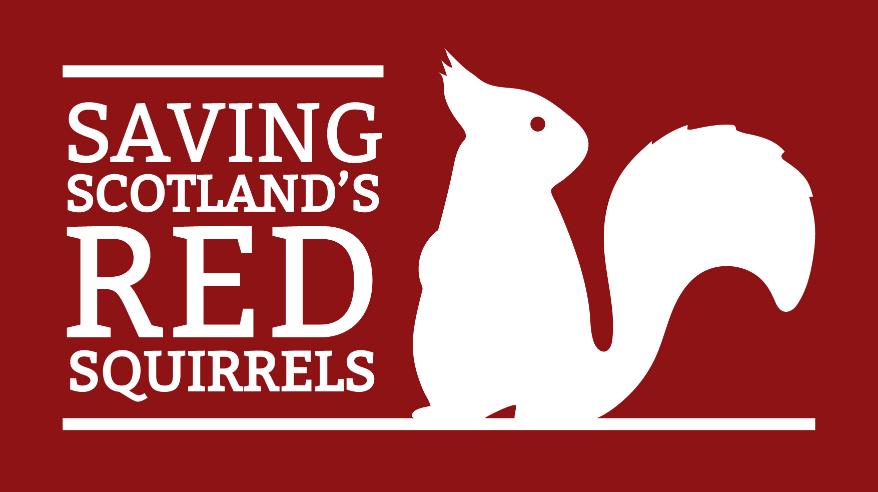 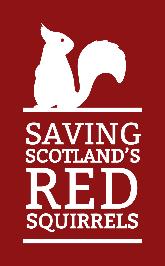 Project Partnership 2017-2022
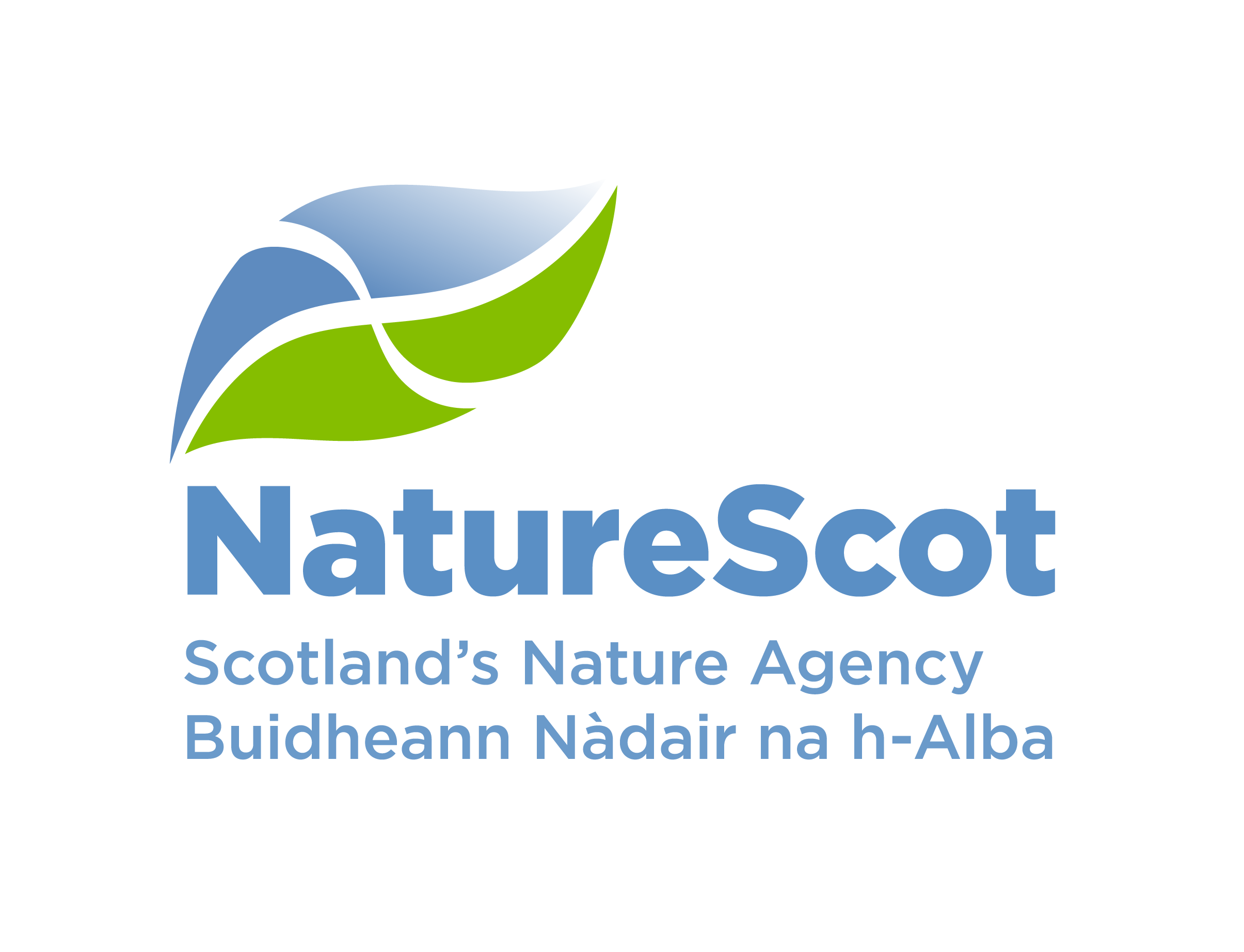 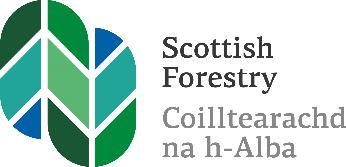 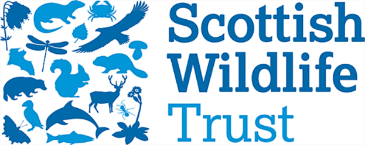 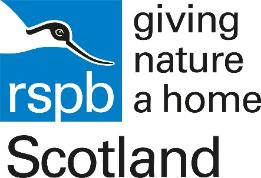 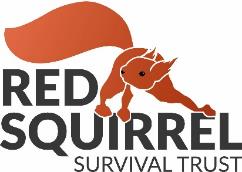 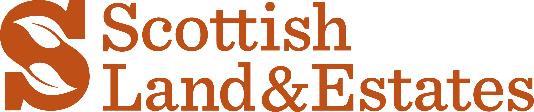 Led by the Scottish Wildlife Trust

Funded by the National Lottery Heritage Fund (and LEADER in Dumfries & Galloway)
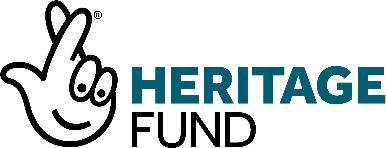 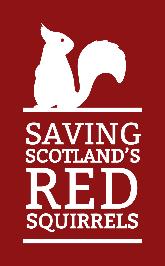 Aims and objectives
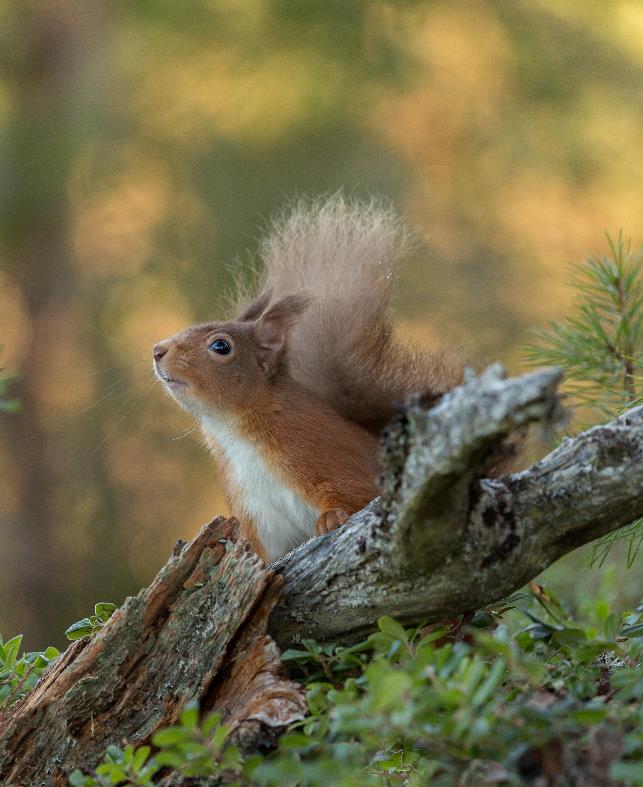 Reducing grey squirrel numbers in strategic areas

Population and squirrelpox monitoring

Promoting good practice

Raising awareness

“Developing community action”
© Raymond Leinster
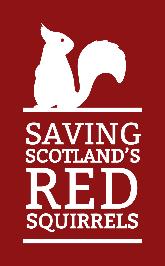 Project areas
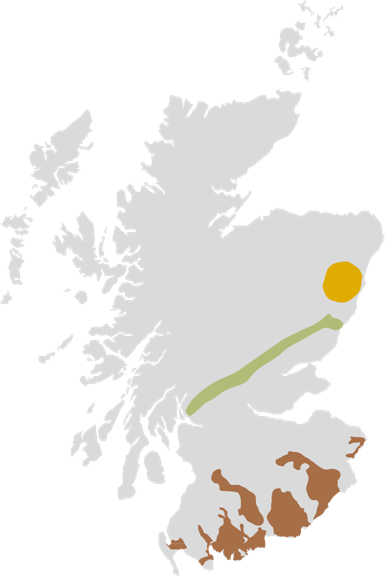 North East
Problem: “island” population of greys introduced to Aberdeen in 1970s

Action: eradication programme
South Scotland
Problem: “mosaic” of red and grey populations, frequent squirrelpox outbreaks

Action: targeted control by a network of local volunteer groups
Central Lowlands
Problem: greys spreading north to core Highland populations of reds 

Action: targeted control to prevent greys spreading north of the Highland line
[Speaker Notes: We’re operating in key areas where our work will have the greatest impact on all of Scotland’s red squirrels

Aberdeen: 1970s, island population, no pox. Control staff working with support from householders as well as landowners eradication is possible

Highland boundary line: prevent greys moving further north, bringing pox into Highlands. A few positive cases in recent years but modelling shows that targeted control will prevent outbreaks in reds. Seasonal control staff, landowners and vols. 

South has both species, but more reds than people often think. Pox came from Cumbria about 10 years ago, project was unable to prevent the spread. No longer testing for pox, assumed 100%.]
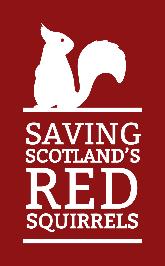 South Scotland PARCs
[Speaker Notes: 8 PARCS in D&G, Ayrshire, Borders

Teviot & Rule, upper Tweed Valley, Berwickshire

Meet criteria including healthy reds, landowner support, local populations

Targeted control with staff and volunteers]
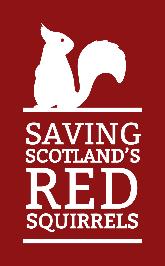 South Scotland team
2 Conservation Officers

4 full-time Grey Squirrel Control Officers (plus seasonal)

2 Community Engagement Officers
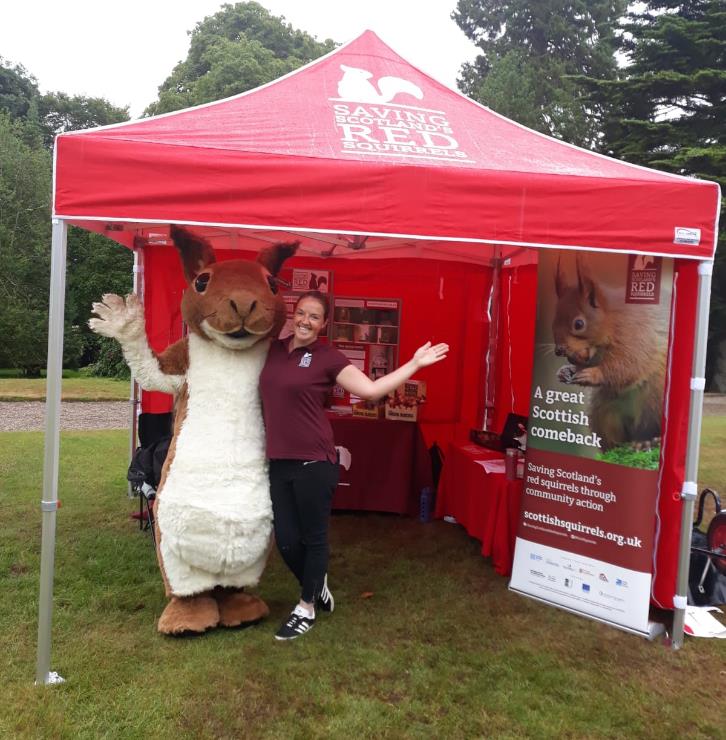 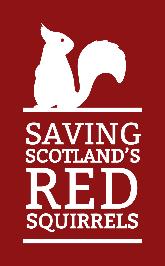 Project impact in South Scotland
Halted decline in most project areas

Slowed (but not halted) northward spread of squirrelpox

Allowed reds to thrive where low grey squirrel densities are maintained
© Raymond Leinster
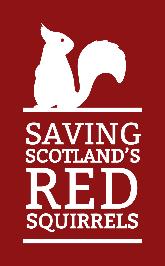 Measuring impact – spring survey
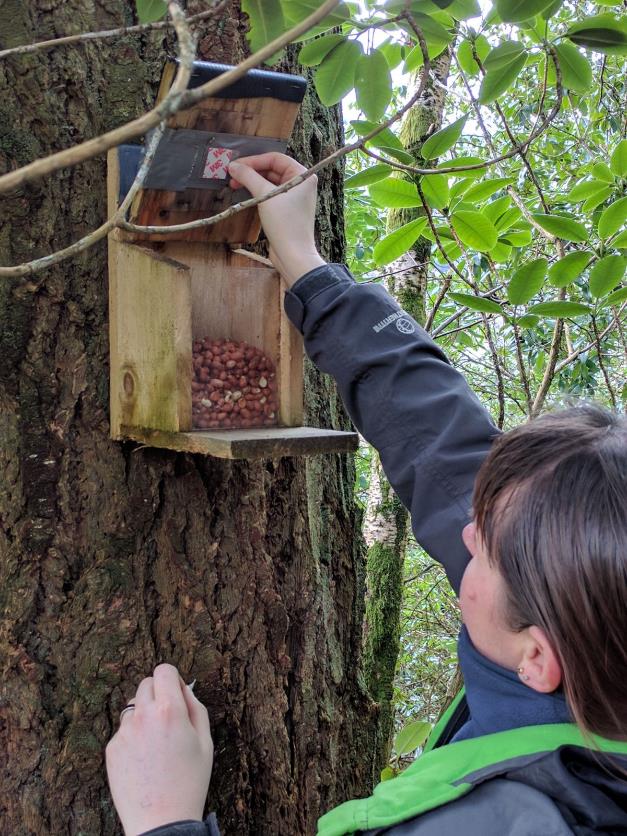 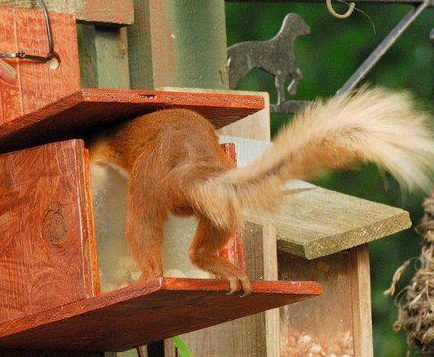 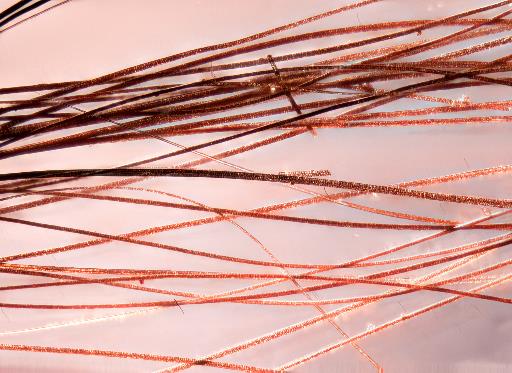 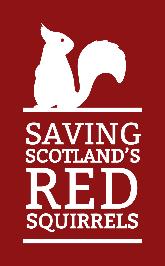 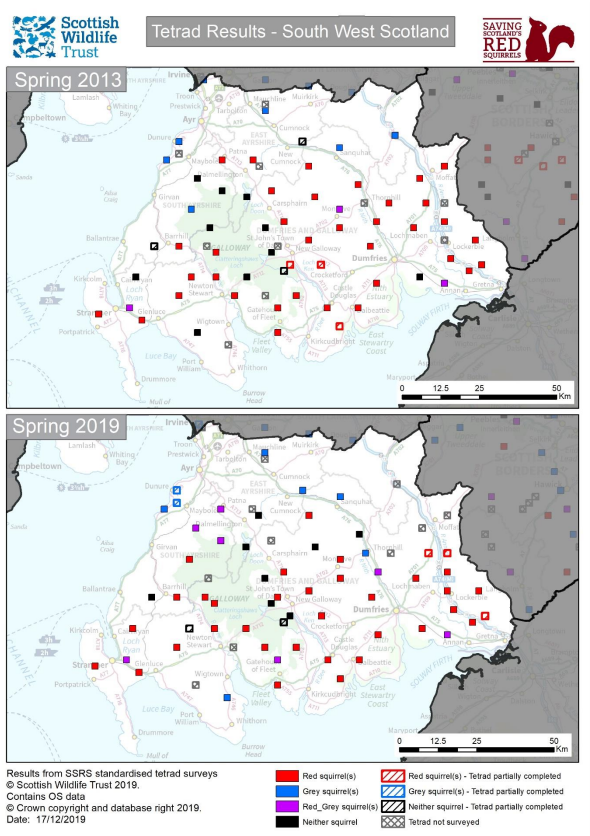 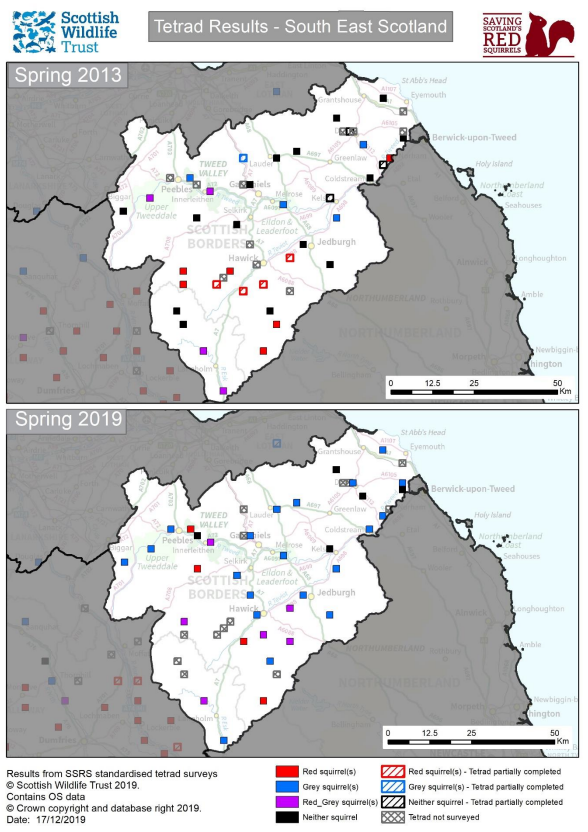 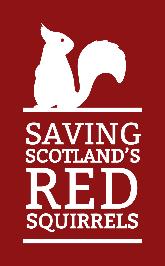 Get involved - sightings
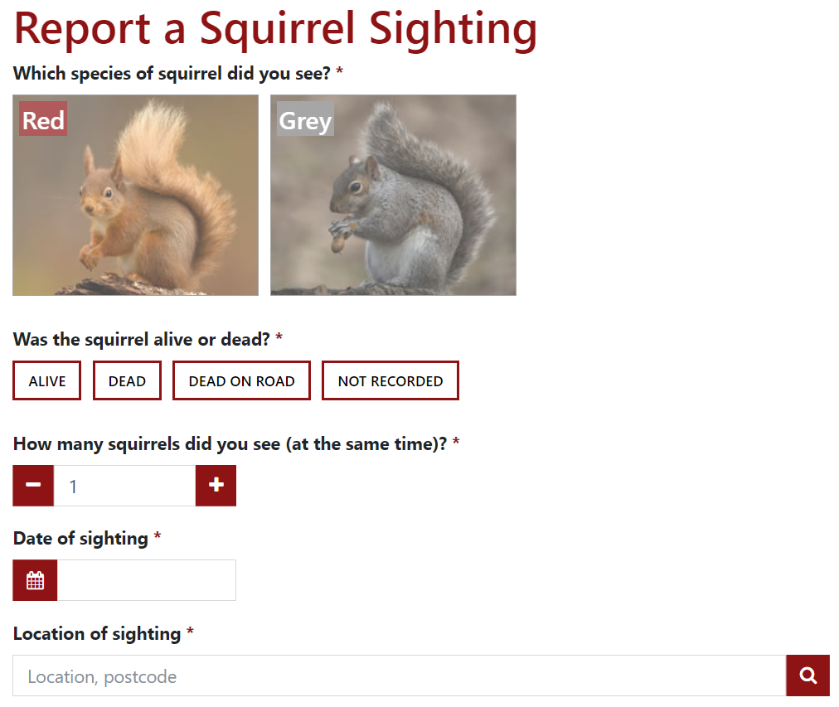 Report your red and grey squirrel sightings at scottishsquirrels.org.uk